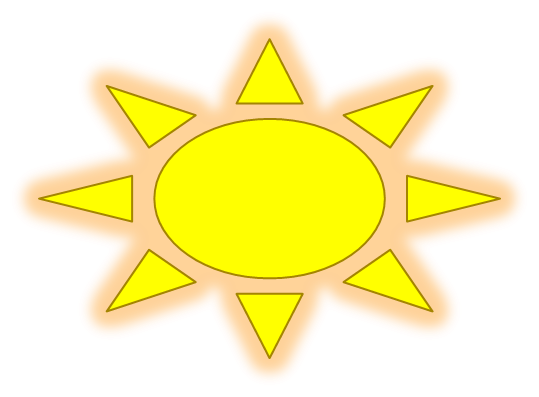 MĚŘENÍ ČASU
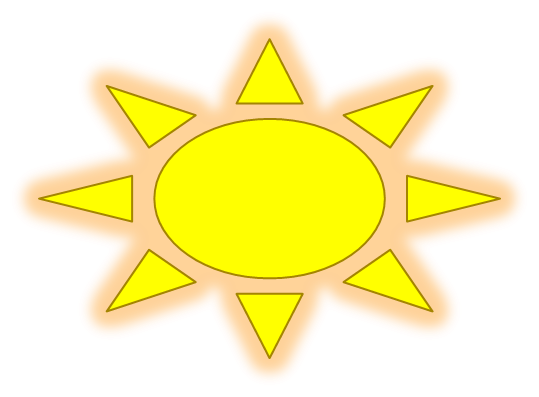 Střídání dne a noci
Proměna přírody v ročních obdobích
Pohyb slunce po obloze
Postavení hvězd
Jednotky času:
DEN
SEKUNDA
TÝDEN
MINUTA
MĚSÍC
HODINA
ROK
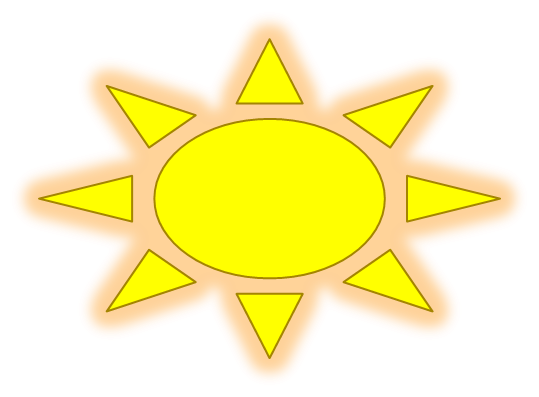 Převody:
SEKUNDA
MINUTA
60 sekund
HODINA
60 minut
3 600 sekund
Převody:
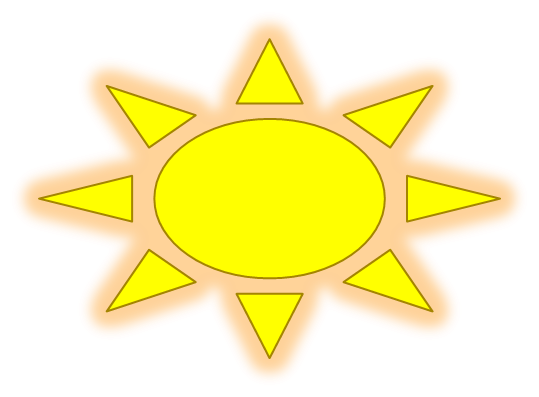 DEN
24 hodin
TÝDEN
7 dní
31, 30, 28 dní
29 dní 1 x za 4 roky
MĚSÍC
12 měsíců
365 dnů
366 dnů 1 x za 4 roky
ROK
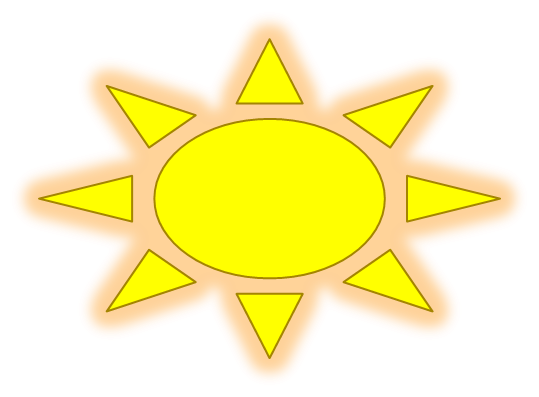 Zopakuj si měsíce v roce, správně přiřaď.
1
2
3
4
leden
duben
únor
březen
5
6
7
8
červenec
květen
červen
srpen
12
9
10
11
září
říjen
listopad
prosinec
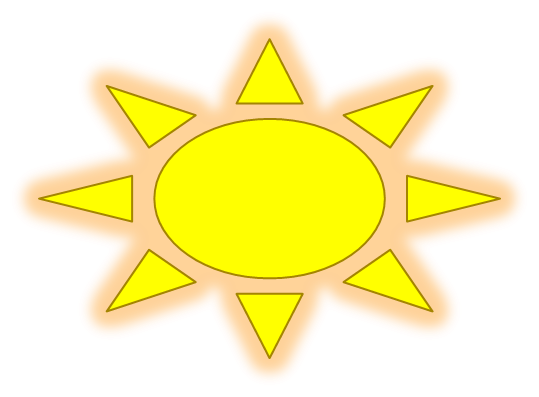 Urči ke kterému číslu patří správný měsíc.
Klikni na kartičku červenec a pozoruj, zda docestuje ke správnému číslu.
Pokračuj s dalším měsíci.
1
2
3
4
5
6
7
8
12
9
10
11
říjen
prosinec
květen
listopad
červenec
březen
duben
červen
srpen
únor
září
leden
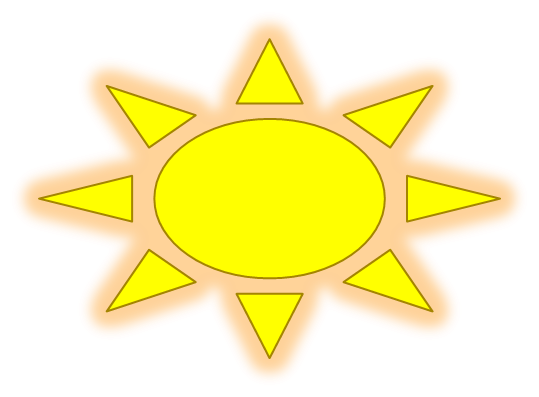 Rozděl měsíce podle ročních období.
JARO
PODZIM
březen
září
21.
23.
duben
říjen
květen
listopad
LÉTO
ZIMA
červen
prosinec
21.
21.
červenec
leden
únor
srpen
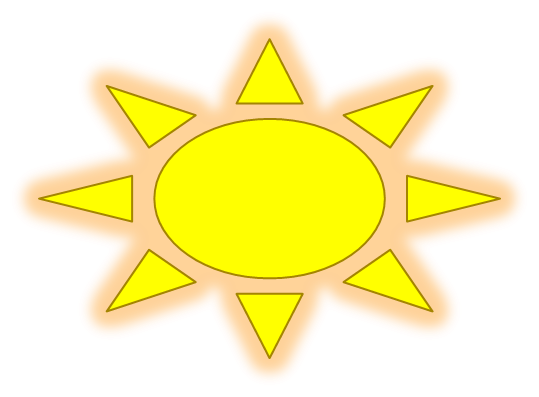 Přiřaď měsíce ke správnému ročnímu období.
Klikni na kartičku červenec a pozoruj, zda docestuje k období JARO.
Pokračuj s dalším měsíci.
Stejně postupuj  při určování prvního jarního, letního, podzimního dne.
JARO
PODZIM
21.
21.
21.
23.
LÉTO
ZIMA
srpen
březen
duben
říjen
červen
leden
listopad
únor
prosinec
září
květen
červenec